Startbijeenkomst DBC Astma
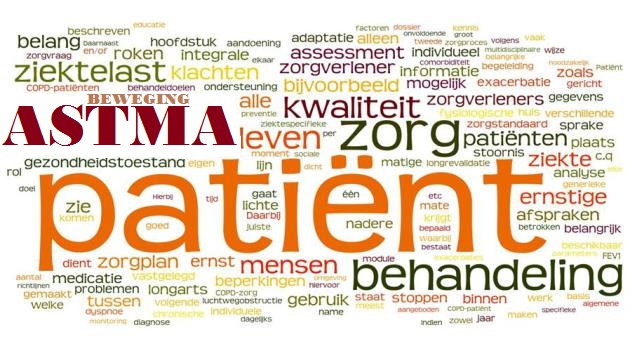 Frans Blessing / Gerrit v Roekel, kaderarts astma / COPD
Moniek Gordijn, Zorgprogrammacoördinator astma / COPD
Inhoud
1. Opening en welkom
2. Epidemiologie Astma
3. Astma diagnostiek volgens NHG
4. Behandeldoelen en Follow-up
5. Pauze
6. DBC Astma
7. Spreekuur HA en POH
8. registratie en Care2u
9. Vragen en afsluiting
Epidemiologie Astma
1 : 10 Nederlanders heeft astma (13% kind; 8% volwassen)
1.600.000 astmapatiënten
640.000 patiënten behandeld
89 patiënten / huisarts
1 : 26 patiënten heeft astma
naar Rijcken et al, 1996
Global Initiative for Asthma. 2011
Rabe, et al. Eur Respir J 2000;16:802 
Cazzoletti, et al. Int Arch Allergy Immunol 2010;151:70
Epidemiologie: prevalentie astma
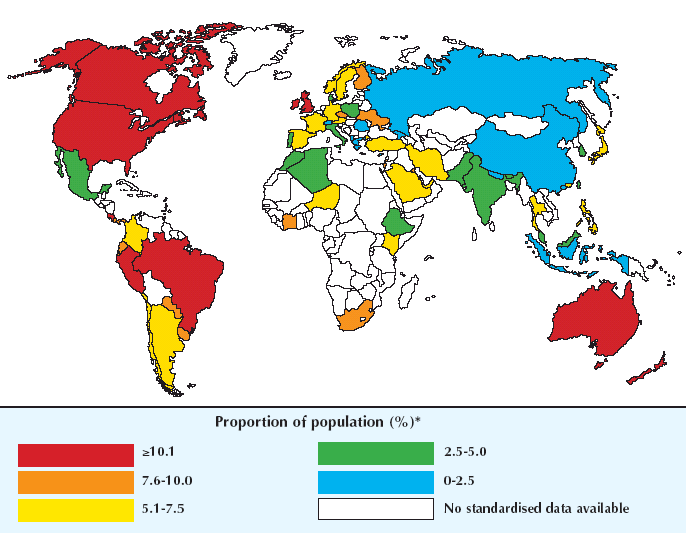 Isaac, Lancet 1998
Astma diagnostiek volgens NHG
Volwassen patiënt (na middelbare school).
Klachten: dyspnoe, een piepende ademhaling of > 3 weken bestaande hoestklachten. Minder specifiek: snelle vermoeidheid of conditievermindering.
De diagnose astma wordt veelal gesteld na meerdere consulten.
Astma Diagnostiek volgens NHG
De diagnose astma wordt gesteld bij patiënten die periodiek klachten hebben van dyspnoe en expiratoir piepen, al dan niet met hoesten. Reversibiliteit na bronchusverwijding bij spirometrie ondersteunt de diagnose

Reversibiliteit
een toename van de FEV1 ≥ 12% én ≥ 200 ml, ten opzichte van de pre bronchodilatatoire waarde, na gestandaardiseerde bronchusverwijding
afwezigheid van reversibiliteit sluit de diagnose astma (naast COPD) niet uit
COPD Differentiaal Diagnostiek volgens NHG
Bij patiënten > 40 jaar kan het onderscheid tussen astma en COPD lastig zijn, vooral bij rokers. Door roken of onder behandeling kan er irreversibele luchtwegobstructie optreden.
 Bij kenmerken van beide aandoeningen wordt de dubbeldiagnose astma én COPD gesteld.
 De aandoening die in de behandeling het meest op de voorgrond staat, wordt gehanteerd als hoofddiagnose.

Patiënten met astma én COPD worden 

 medicamenteus behandeld volgens de NHG-Standaard Astma bij volwassenen, 

 niet-medicamenteus (bijvoorbeeld middels leefstijladviezen) behandeld volgens de NHG-Standaard COPD.
Behandeldoelen volgens de NHG-Standaard
Bereiken van optimale Astma controle
Dat betekent: bij beoordeling actuele controle (bij voorkeur gedurende een periode van 4 weken)





Elke exacerbatie wordt gezien als slechte controle
ASTMA VERSUS COPD
COPD
Complex
Luchtwegobstructie
Direkt schade longparenchym
Overwegend neutrofiel en direkte schade 


Meestal > 40 jaar


Meestal niet gevoelig ICS
ASTMA	
Inflammatie bronchuswand


Overwegend eosinofiel en mestcellen	


Alle leeftijden


Meestal gevoelig voor ICS
Niet medicamenteuze adviezen
Medicamenteuze behandeling volgens NHG
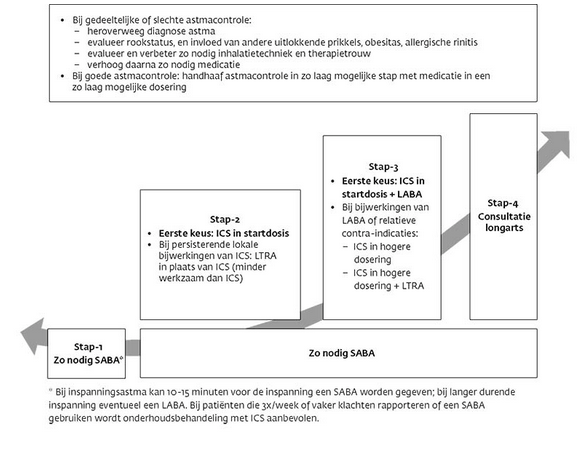 Medicamenteuze behandeling volgens NHG
Geneesmiddelen stap 1

Kortwerkende luchtwegverwijders
Medicamenteuze behandeling volgens NHG
Geneesmiddelen stap 2

Toevoegen van inhalatiecorticosteroïden (ICS; startdosis)
Bij beclometason extrafijn gelden lagere doseringen (max. 1000 microg/dag); dit middel is anno 2015 relatief duur.
Medicamenteuze behandeling volgens NHG
Geneesmiddelen stap 3

Toevoegen van langwerkende luchtwegverwijders

Long Acting Beta-2-agonists; LABA) (niet gebruiken zonder ICS)
Medicamenteuze behandeling volgens NHG
Geneesmiddelen stap 3 (vervolg)

Toevoegen van langwerkende luchtwegverwijders
Combinatiepreparaten (ICS/LABA)
‡ Bij onderhoudsdosis beclometason/formoterol ‘100/6’ of budesonide/formoterol ‘100/6’: zo nodig extra inhalaties daarvan, maximaal 8 inhalaties per dag.
Medicamenteuze behandeling volgens NHG
Overige medicatie:
 Leukotriëenreceptorantagonist: wordt gebruikt in combinatie met ICS (tablet 1 dd 10 mg)
 Ipratropium: kortwerkend anticholinergicum, heeft geen plaats in de standaardbehandeling van volwassenen met astma
 Tiotropium: langwerkend anticholinergicum, toevoegen aan ICS niet aanbevolen in eerste lijn.
 Omalizumab: monoklonaal antilichaam tegen IgE (12 jaar en ouder en bij verhoogd totaal IgE > 76 IE/ml). Behandeling van ernstig allergisch astma in de tweede lijn
 Immunotherapie: (subcutaan). Behandelingsmogelijkheid  bij patiënten met (voornamelijk) een mono-allergie in de tweede lijn
Kernboodschappen NHG-Standaard Astma
De diagnose astma wordt gesteld op basis van anamnese en lichamelijk onderzoek en wordt ondersteund door spirometrie. Bij patiënten met periodiek hoesten zonder dyspneu of expiratoir piepen is het aantonen van reversibiliteit met spirometrie obligaat.

Aanbevolen wordt niet te starten met onderhoudsmedicatie (inhalatiecorticosteroïden) voordat de diagnose astma voldoende zeker is gesteld.

Het streven naar een rookvrije omgeving is de belangrijkste niet-medicamenteuze maatregel.
Kernboodschappen NHG-Standaard Astma
Voordat medicatie wordt verhoogd of uitgebreid, moeten onder andere de therapietrouw, de inhalatietechniek en het vermijden van prikkels (‘TIP-aandachtspunten’) worden geëvalueerd.

Inhalatiecorticosteroïden (ICS) zijn de hoeksteen van de medicamenteuze behandeling van astma.

Bij het niet bereiken van optimale astmacontrole met een ICS wordt een langwerkend bèta-2-sympathicomimeticum (LABA) toegevoegd.
Zorgstandaard astmaLong Alliantie Nederland
Gebruiksdoelen:
opstellen van een individueel zorgplan
transparante communicatie tussen patiënten en zorgverleners
informatievoorziening
voeren van een adequaat kwaliteitsbeleid
leidraad bij het contracteren van ketenzorg en bij het bepalen van aanspraak op verzekerde zorg
Astmacontrolemeer dan FEV1
Zorgstandaard astma Volwassenen 2012, www.longalliantie.nl
Astmacontrole (monitoring)
Volledig onder controle:
1x per jaar integrale beoordeling door huisarts (basis individueel zorgplan en ervaren klachten).
Bij uitsluitend astmatische klachten gedurende een relatief korte periode, b.v. pollenallergie, is jaarlijkse integrale beoordeling niet noodzakelijk.
Gedeeltelijk onder controle:
Indien behandeldoelen of optimale medicamenteuze behandeling bereikt minstens 2x per jaar integrale beoordeling. Indien behandeldoelen niet bereikt: frequente controle tot behandeldoelen of optimale medicamenteuze behandeling wel bereikt.
Niet/onvoldoende onder controle:
Frequente integrale beoordeling minstens 1x in de 3 maanden (basis individueel zorgplan en ervaren klachten). Op indicatie gespecialiseerde integrale beoordeling of hernieuwde intensieve integrale analyse.
De NHG standaard over zelfmanagement
Zelfmanagement
Patiënt: maakt zelfstandig keuzes maakt over dagelijkse bezigheden die mogelijk beïnvloed worden door astma en participeert actief in de behandeling van astma. 

Huisarts: kan adequaat zelfmanagement bevorderen met een combinatie van patiëntenvoorlichting, instructie voor zelfcontrole, regelmatig geplande controles en een individueel zorgplan.

Het individueel zorgplan beschrijft:
Persoonlijke behandeldoelen
Afspraken over: 
Frequentie van controles
Leefstijlverandering
Medicatie
Het beleid bij exacerbaties
Eventuele afspraken met andere zorgverleners
Belangrijke aandachtspunten bij zelfmanagement
gezonde leefstijl (niet roken, voldoende bewegen, evenwichtige voeding en zo nodig gewichtsreductie)

TIP-aandachtspunten 
Therapietrouw
Inhalatietechniek
Prikkels vermijden die klachten uitlokken of verergeren

doseringsaanpassingen in medicatie bij een exacerbatie;

omgaan met symptomen en lichamelijke, sociale en psychische gevolgen van de aandoening.
IS HET ZO SIMPEL?
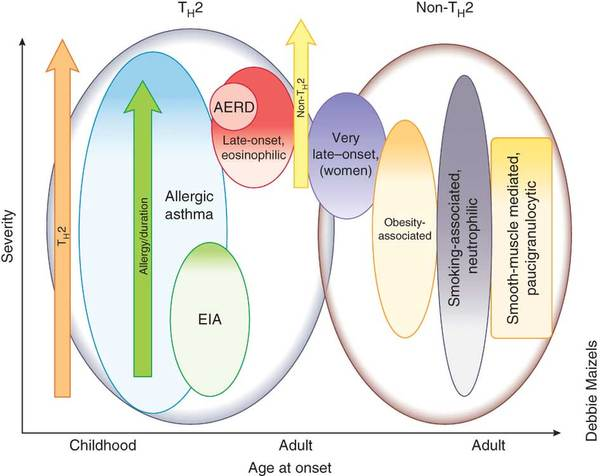 Nature, 2012
DBC Astma
Prevalentie
De prevalentie van de astmapatiënten binnen het DBC is  landelijk gemiddeld 3 %     (30 :1000).

Uit ervaring van zorggroepen leert dat uiteindelijk 1,5-2,0 % van de populatie in dit zorgprogramma is geïncludeerd.
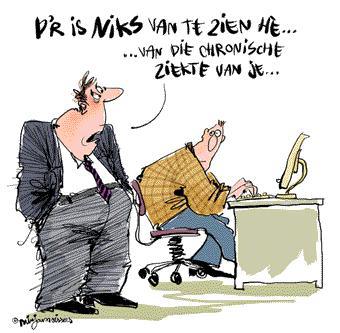 Inclusie in de DBC astma ?
Potentiele
astmapatiënt
Geen
astmapatiënt
Dossier
onderzoek
Terechte 
astmapatiënt
Inclusie
DBC?
Inclusie
DBC?
Mogelijke
astmapatiënt
Terechte 
astmapatiënt
ja
ja
Geen astmapatiënt
Persist.
astma
Intermit.
astma
Persist.
astma
Intermit.
astma
Inclusie – en exclusiecriteria
Inclusie DBC programma
Patiënt met Astma (R96)

    En	

Leeftijd 16 jaar en ouder   
Patiënt stemt in met deelname ketenzorg
 
En

Patiënten met astma die inhalatiesteroïden gebruiken of geïndiceerd zijn conform de NHG-standaard (astma stap 2 en 3).
Inclusie – en exclusiecriteria
Exclusie DBC programma
 
Patiënt is onder behandeling van een longarts.

Patiënt met astma verzekert bij zorgverzekeraar DSW (uzovi 7029) of Stad Holland (uzovi 7037)

Patiënt had volledige controle over zijn astma zonder gebruik van inhalatiesteroïden gedurende minimaal de afgelopen 12 maanden (astma stap 1).

Ernstige co morbiditeit waardoor ketenzorg niet zinvol is
Verschillende fases (Modules)
Diagnostische fase (buiten DBC)

Instabiele fase (module 1)

Stabiele fase (module 2)

Exacerbaties (module 3)

Stoppen met roken (module 4)
Diagnostische Fase (niet in DBC)
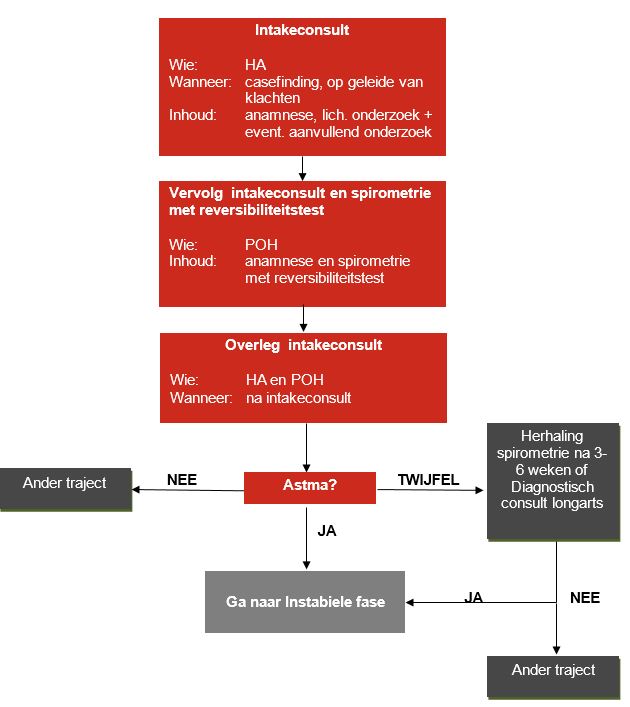 Diagnostische fase (niet in DBC)
Intake consult Huisarts
Anamnese
Lichamelijk onderzoek
Aanvullend onderzoek

Vervolgintake consult Praktijkondersteuner
Spirometrie met reversibiliteitstest
Anamnese

Overleg intakeconsult Huisarts en Praktijkondersteuner
Astma JA -> zorgprogramma Astma, instabiele fase
Astma NEE -> ander traject
Astma twijfel -> Herhaling spirometrie of bij herhaaldelijke diagnostische problemen verwijzing longarts
Nieuwe astma patient / Instabiele Fase (declaratie via DBC)
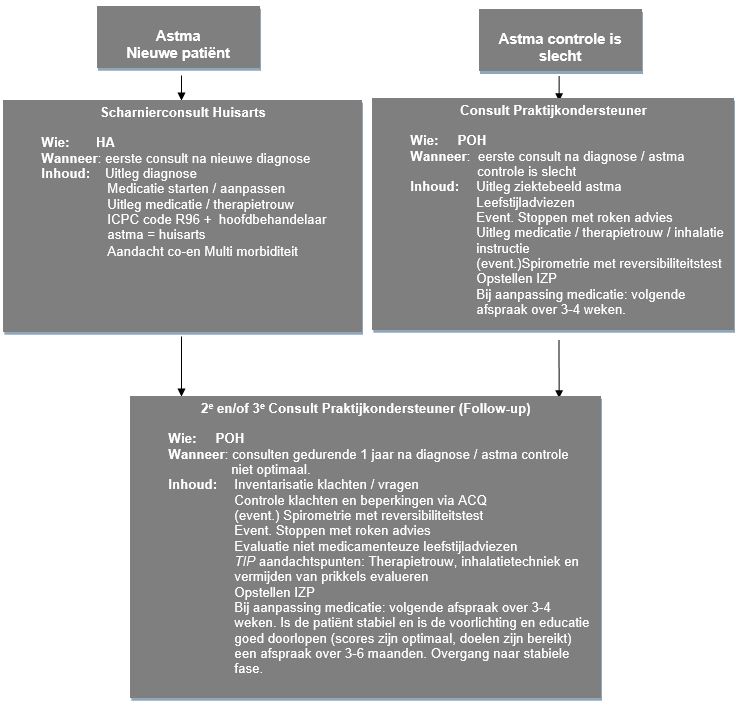 Nieuwe astma patiënt / Instabiele fase
Voor patiënten met (nieuwe) diagnose astma en/of  Astma-controle is slecht.

Scharnierconsult huisarts
Uitleg diagnose
Medicamenteuze behandeling (conform NHG standaard)
Uitleg medicatie /  belang therapietrouw
Aandacht co-en Multi morbiditeit (evt. uitslag X-thorax, pro-BNP)
Registratie ICPC en Hoofdbehandelaar = huisarts
Vervolgconsult POH
Nieuwe astma patiënt / Instabiele fase
(Vervolg)consult POH (gemiddeld 3 in deze fase)

Uitleg ziektebeeld / voorlichting
Leefstijladviezen; SMR, saneringsadviezen, beweging etc.
TIP aandachtspunten:
Therapietrouw
Inhalatietechniek
Prikkels vermijden die klachten uitlokken of verergeren
Medicatie; bijwerkingen, aanpassingen
Herhaal eventueel bij onvoldoende of matige controle  longfunctieonderzoek (met eigen medicatie)
Leg de afspraken gemaakt met de patiënt vast in het Individueel Zorgplan
Follow-up vanaf 4-6 weken
Stabiele Fase (declaratie via DBC)
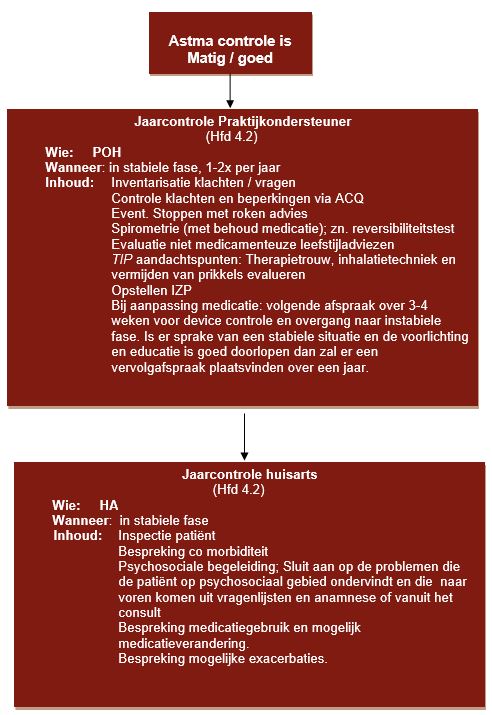 Stabiele fase
Patiënt is langer dan een jaar bekend met diagnose astma

Astma-controle is matig of goed

De patiënten binnen het DBC zullen minimaal 1x per jaar komen voor controle.
Stabiele Fase
Jaarcontrole POH  ± 1-2 x per jaar

Controle en inventarisatie van  klachten en beperkingen middels ACQ 
Longfunctieonderzoek (met behoud medicatie); zn.  reversibiliteitstest (jaarlijks bij stap 3 medicatie, alleen eerste drie jaar bij stap 2 medicatie)
Leefstijladviezen; SMR, saneringsadviezen, beweging etc.
TIP aandachtspunten:
Therapietrouw
Inhalatietechniek
Prikkels vermijden die klachten uitlokken of verergeren
Medicatie; bijwerkingen, aanpassingen
Doelen en afspraken worden vastgelegd in IZP
Bij aanpassing medicatie in overleg met huisarts:  vervolg afspraak over 3-4 weken (Instabiele fase)
Stabiele Fase
Jaarcontrole huisarts 1x per jaar
Inspectie patiënt
Bespreking co morbiditeit
Psychosociale begeleiding;
Sluit aan op de problemen die de patiënt op psychosociaal gebied ondervindt en die  naar voren komen uit vragenlijsten en anamnese of vanuit het consult
Bespreking medicatiegebruik en mogelijk medicatieverandering.
Bespreking mogelijke exacerbaties.
Follow - up
Exacerbaties (declaratie via DBC)
Exacerbatie
Consult spreekuur huisarts
Bij het vermoeden van een exacerbatie wordt de patiënt altijd door de HA gezien.
Start medicamenteuze behandeling conform de NHG richtlijnen.
Vervolgafspraak 1-2 weken om effect behandeling te controleren 

Vervolgafspraak POH (follow-up)
Ga na of er aanwijsbare factoren zijn die de exacerbatie hebben uitgelokt.
TIP aandachtspunten: evaluatie Therapietrouw/ inhalatie techniek en vermijden prikkels
Zelfmanagement bespreken
Begeleiding volgens instabiele fase
Stoppen met Roken (declaratie via DBC)
Stoppen met roken is veruit het meest effectieve behandeloptie om achteruitgang van de longfunctie te voorkomen.

Het effect van inhalatie steroïden op de ontstekingsreactie in de luchtwegen is minder bij rokende astmapatiënten dan bij niet-rokende-astma-patiënten. 

Begeleiding via POH in DBC
Gemiddeld aantal consulten: ??
Groepsinterventie / Sinefuma niet in DBC
Registratie Astma
Zorg ervoor dat er een protocol in het HIS aanwezig is die de procesindicatoren bevat volgens de NHG richtlijnen.
	(zie indicatoren set Astma www.rchmbr.nl)

Consultverslagen  en meetwaarden worden geregistreerd via het protocol / risicoprofiel in het HIS

In DBC: consultverslagen en meetwaarden worden geregistreerd via het KIS
Registratie Astma
ICPC 
R96 = Astma
R96.01 = Hyperreactiviteit luchtwegen
R96.02 = Allergisch Astma

Hoofdbehandelaar Astma = huisarts (ASHB RZ)

Bij ICS gebruik: patiënt komt in DBC (KIS)
Geen acties
Bij niet structureel of geen ICS gebruik: patiënt komt niet in DBC
Maak meting aan: Controlebeleid astma: Geen programmatische zorg (ASCB RZ)
Dubbeldiagnose Astma en COPD
Bij patiënten met de dubbeldiagnose Astma/COPD wordt een keuze gemaakt in welk zorgprogramma zij geïncludeerd worden. 
    Criteria hierbij zijn: 

bij een relevante rookhistorie (>20 jaar roken of >15 pakjaren ) wordt gekozen voor zorgprogramma COPD
bij het ontbreken daarvan en de aanwezigheid van een Astmavoorgeschiedenis (of allergie) voor zorgprogramma Astma.
Registratie Dubbeldiagnose
ICPC R96 en R95

Voor DBC COPD: 
Hoofdbehandelaar COPD = huisarts
Controlebeleid Astma = geen programmatische zorg

Voor DBC Astma:
Hoofdbehandelaar Astma = huisarts
Controlebeleid COPD = geen programmatische zorg
Care2U
Alle consultverslagen in KIS registreren + IZP

Mogelijkheid voor uploaden spirometriecurve aan dossier patiënt

E-consult
Expertarts A/C = Frans Blessing, kaderarts Astma COPD
Longarts = Jeroen Retera, longarts
DBC Astma 2016-2017 financieel
DBC CVRM Startbijeenkomst 5 juni 2012
Belangrijke sites
www.inhalatorgebruik.nl

NHG standaard Astma bij volwassenen

www.rchmbr.nl	


Boek: Protocollaire Astma / COPD zorg

Folder Astma
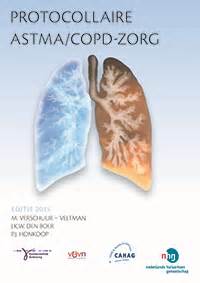 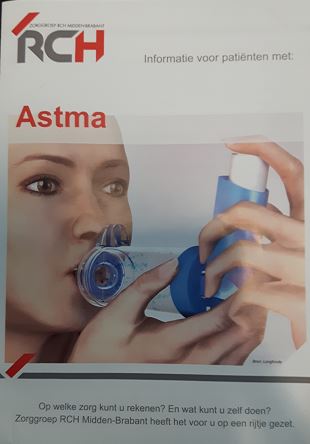 Vragen????
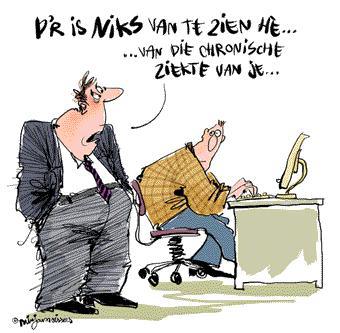